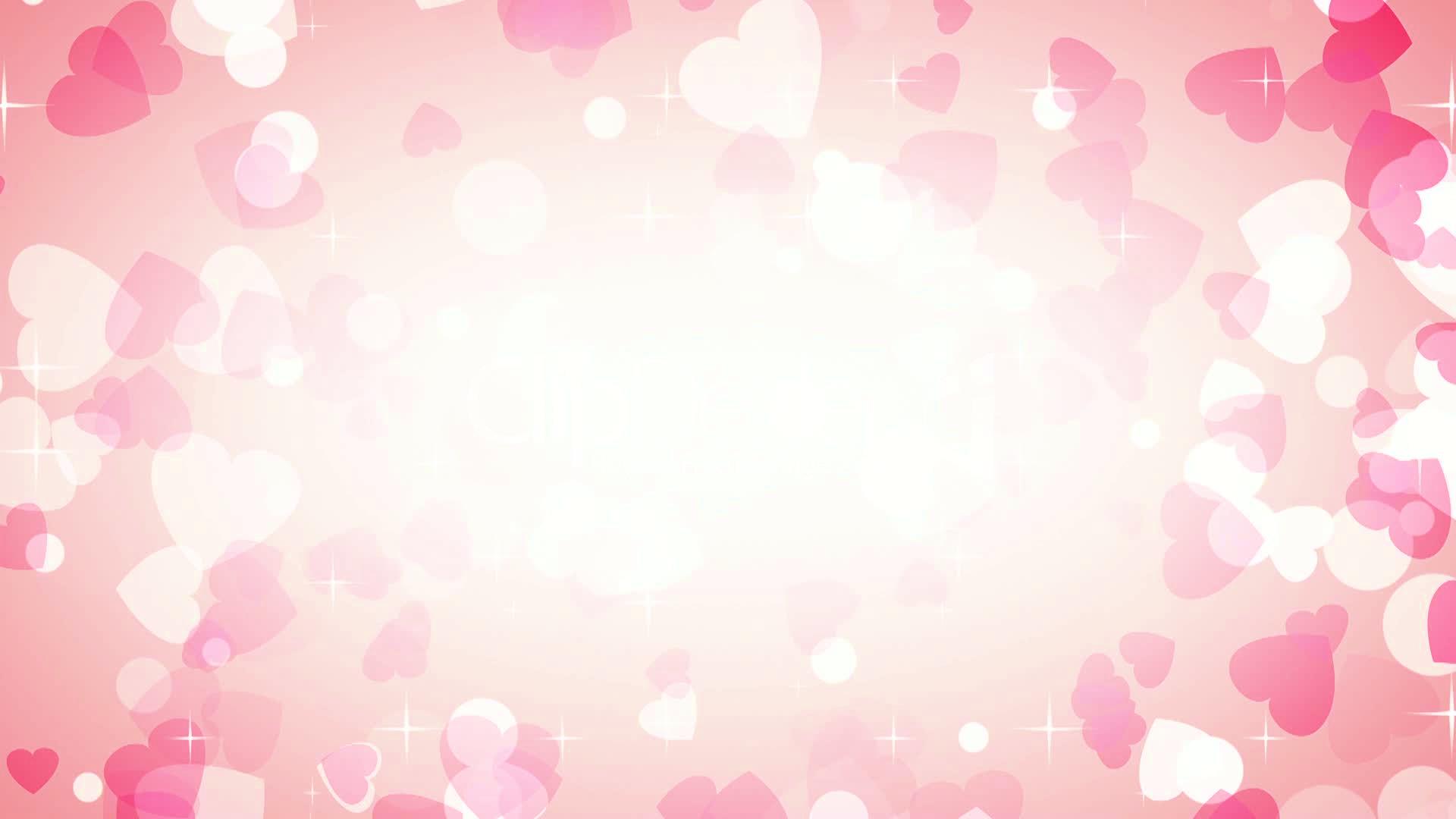 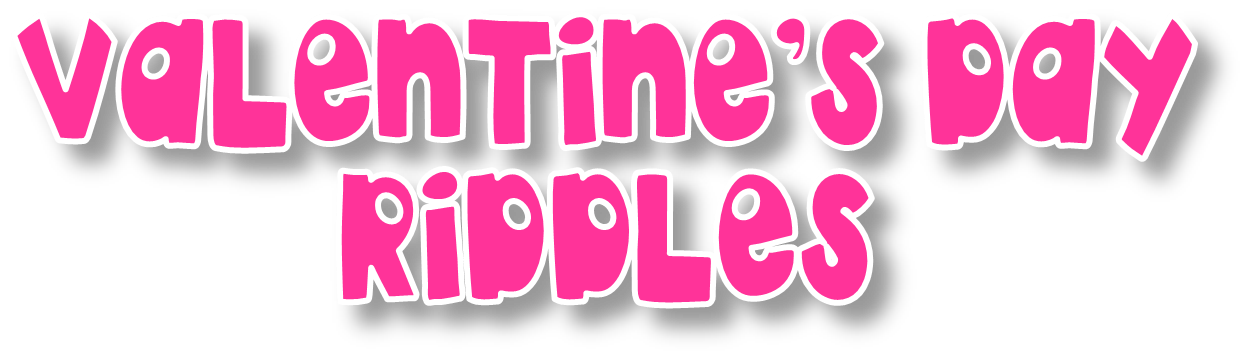 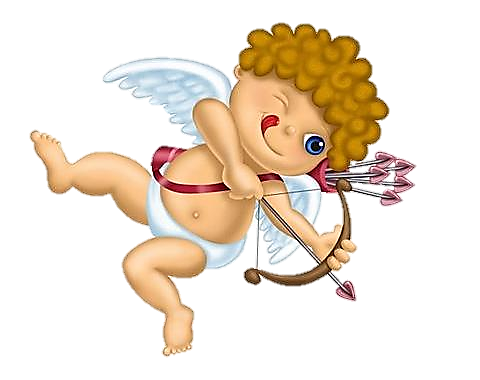 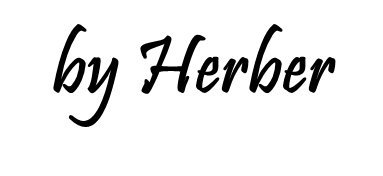 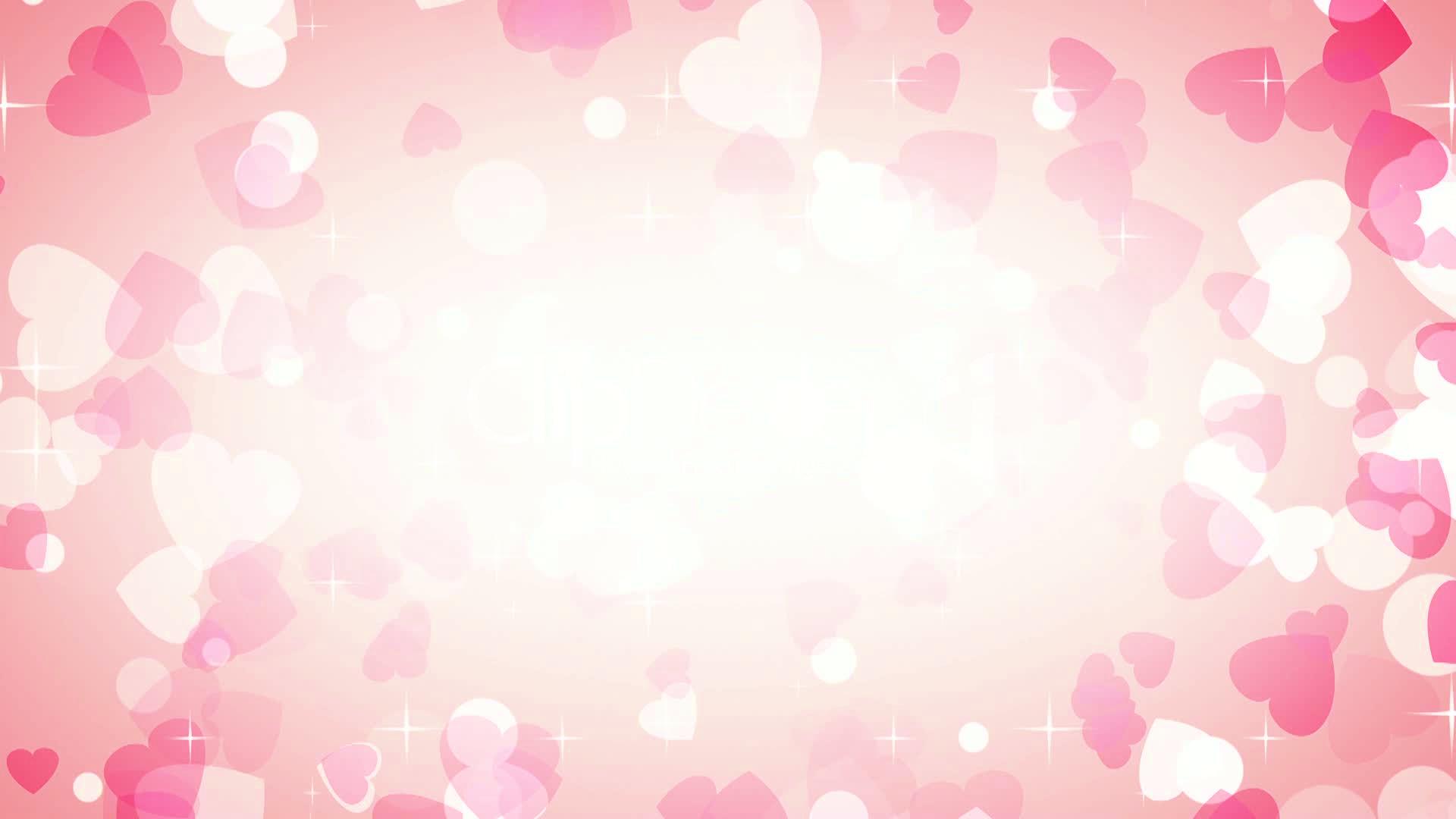 What did the stamp say to the envelope on Valentine's Day?
I'm stuck on you!
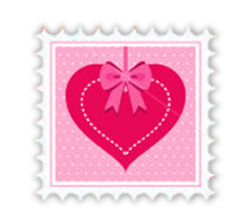 I love you
1/15
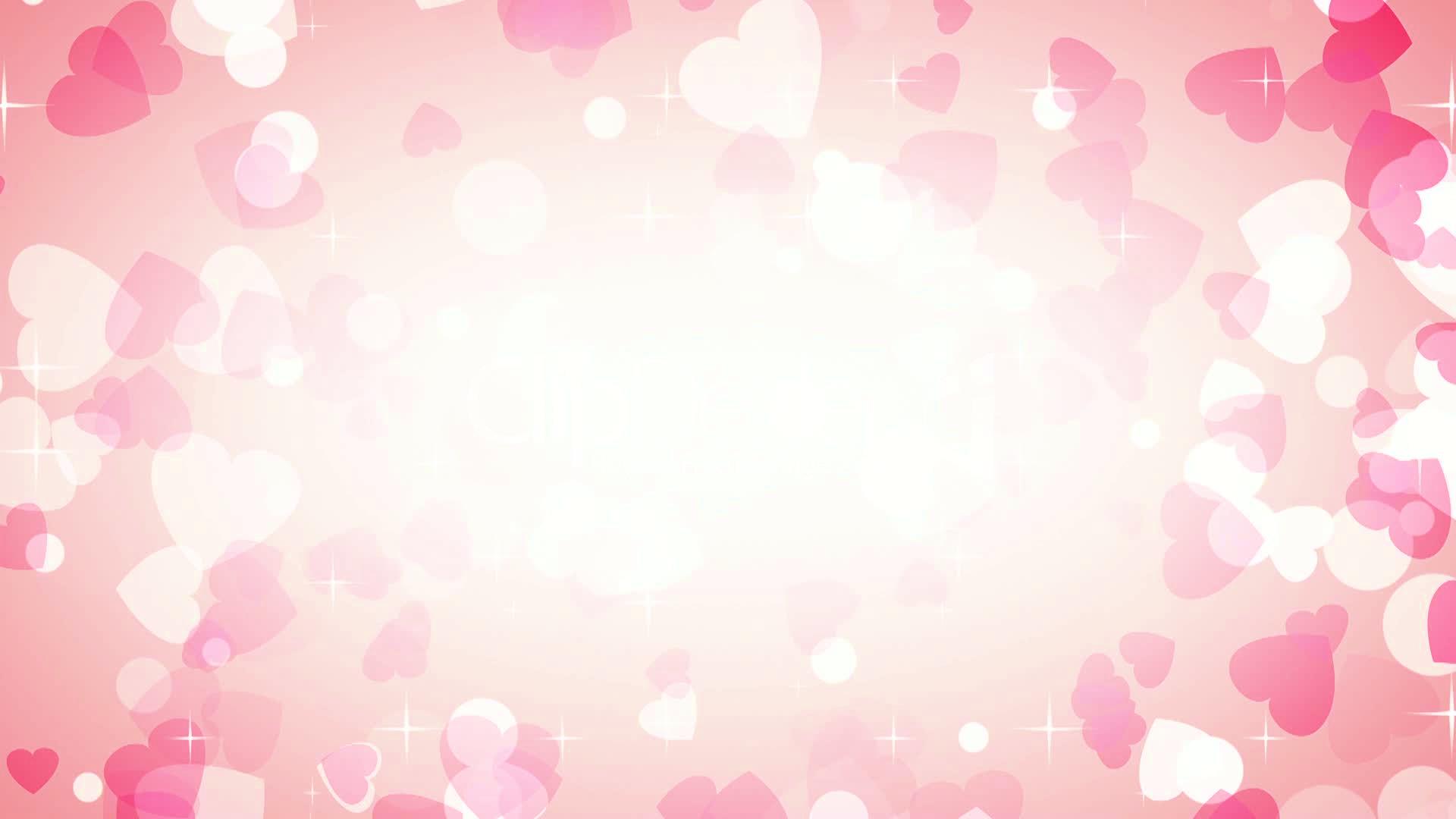 What did the valentine card say to the stamp? 

Stick with me and we'll go places!
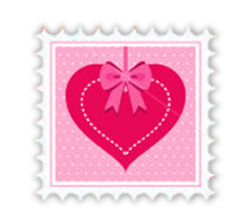 I love you
2/15
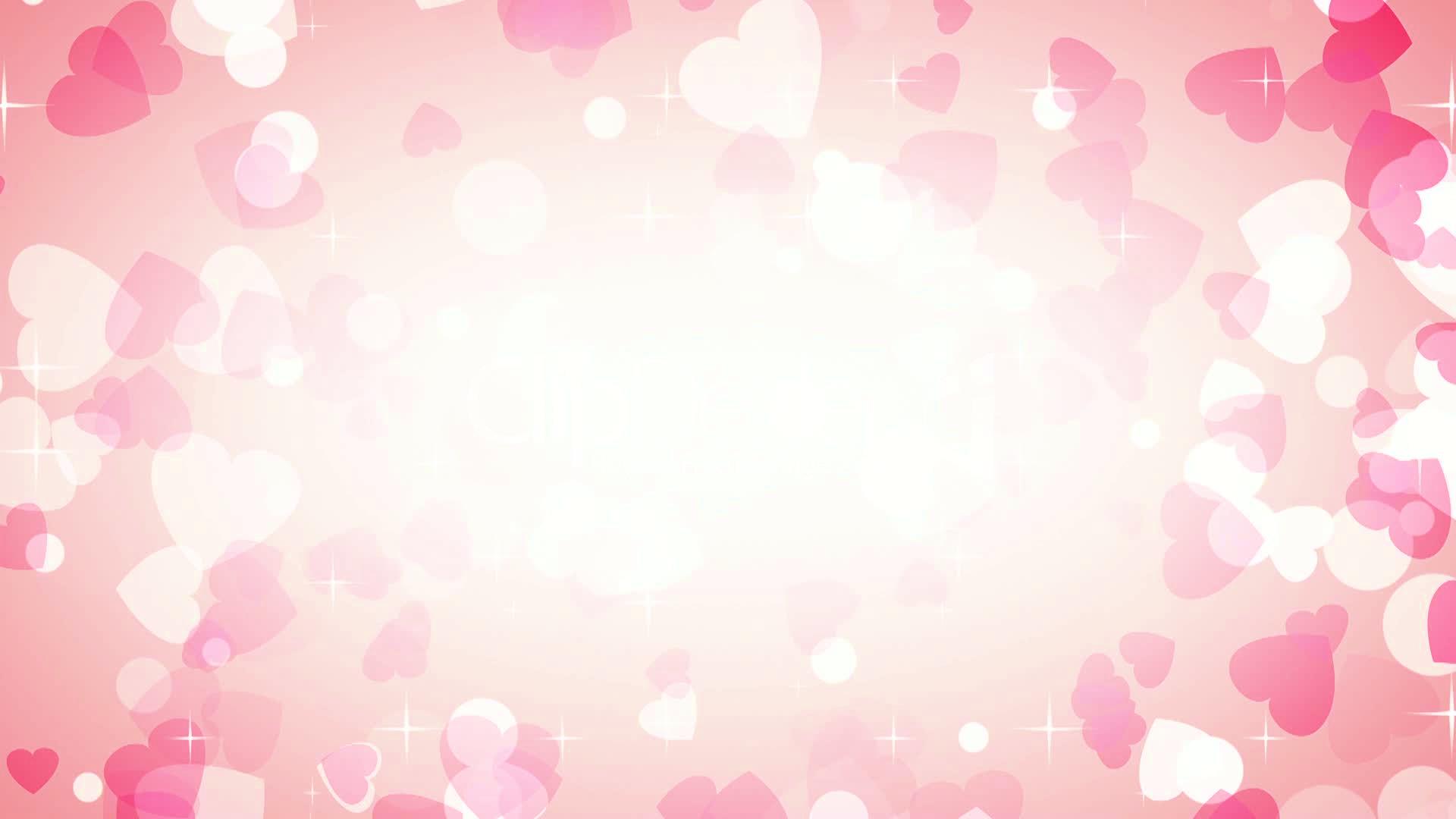 Why is lettuce the most loving vegetable?
Because it's all heart.
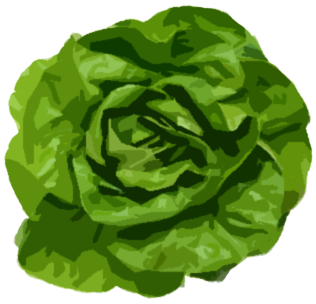 3/15
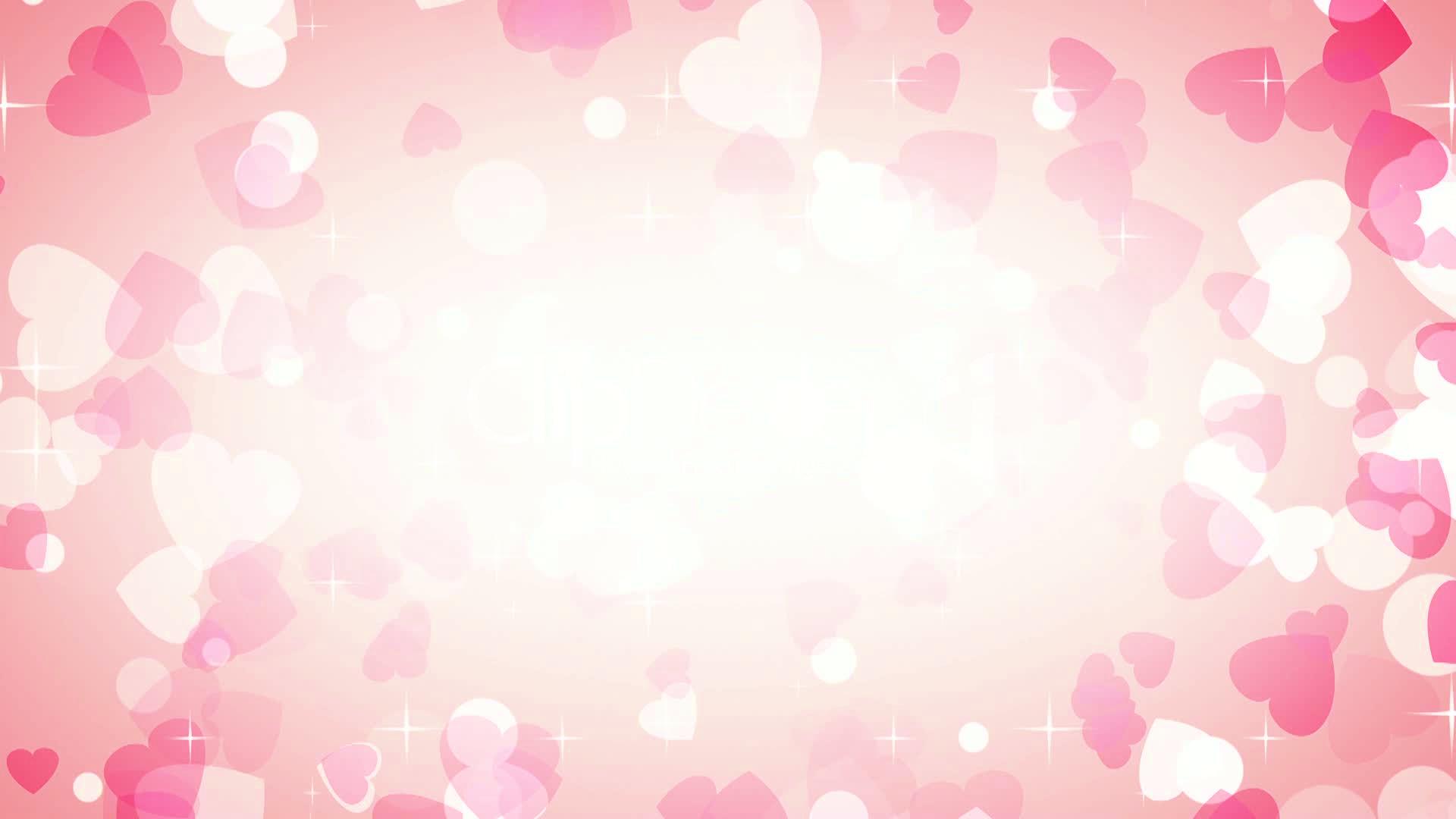 What did the paper clip say to the magnet?
I find you very attractive.
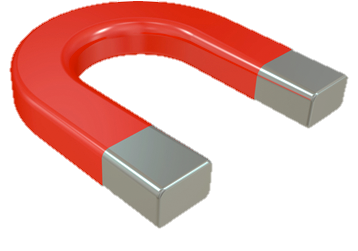 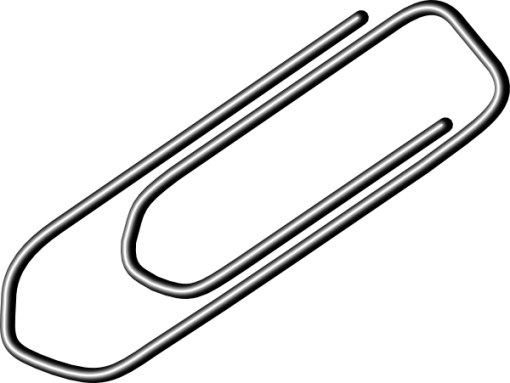 4/15
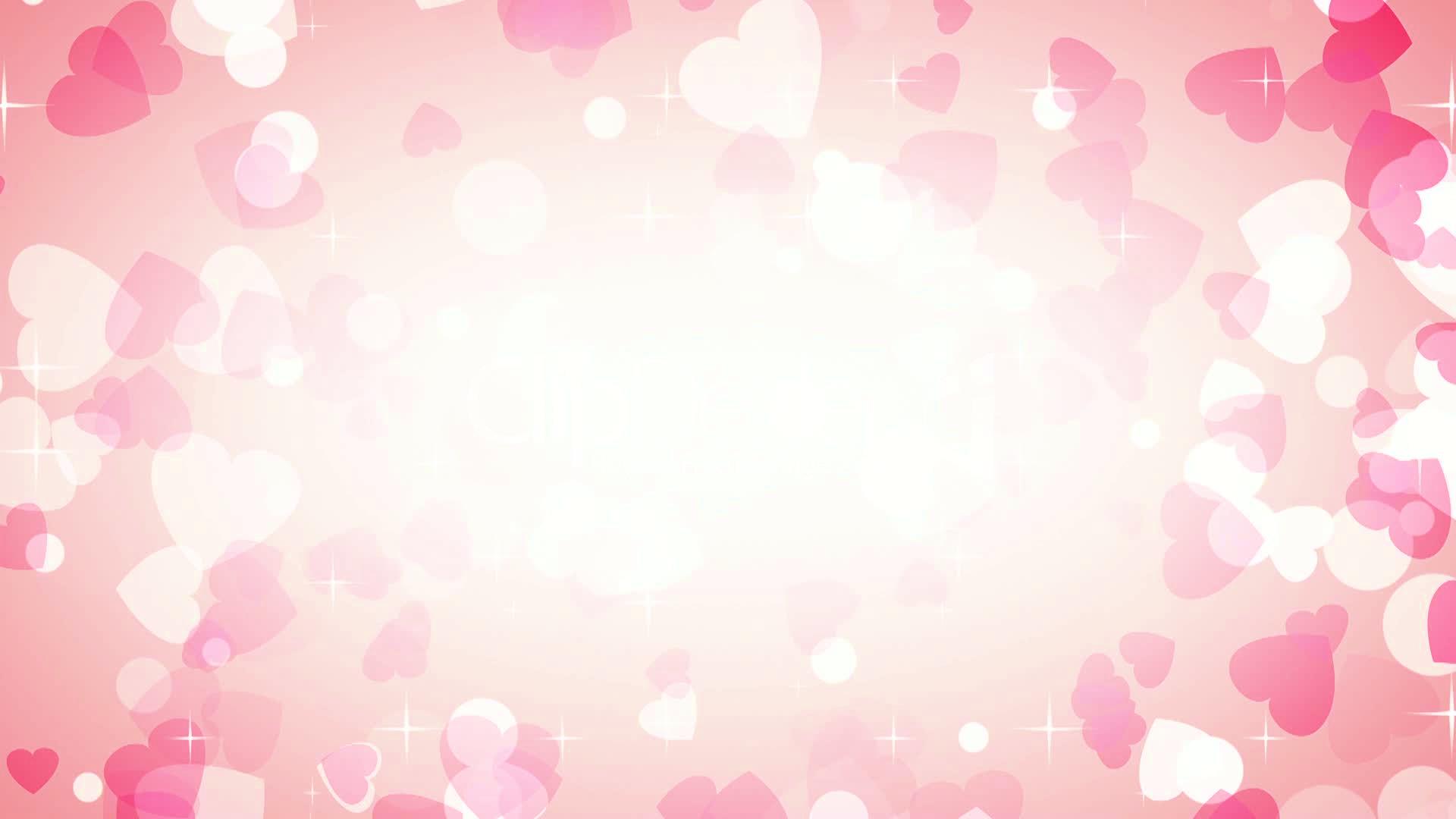 What did the elephant say to his girlfriend?
I love you a ton!
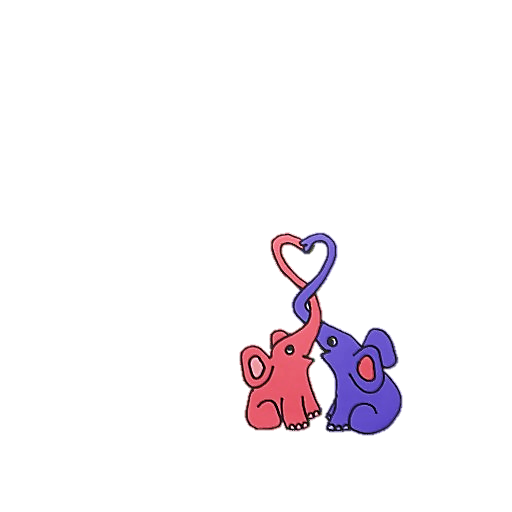 5/15
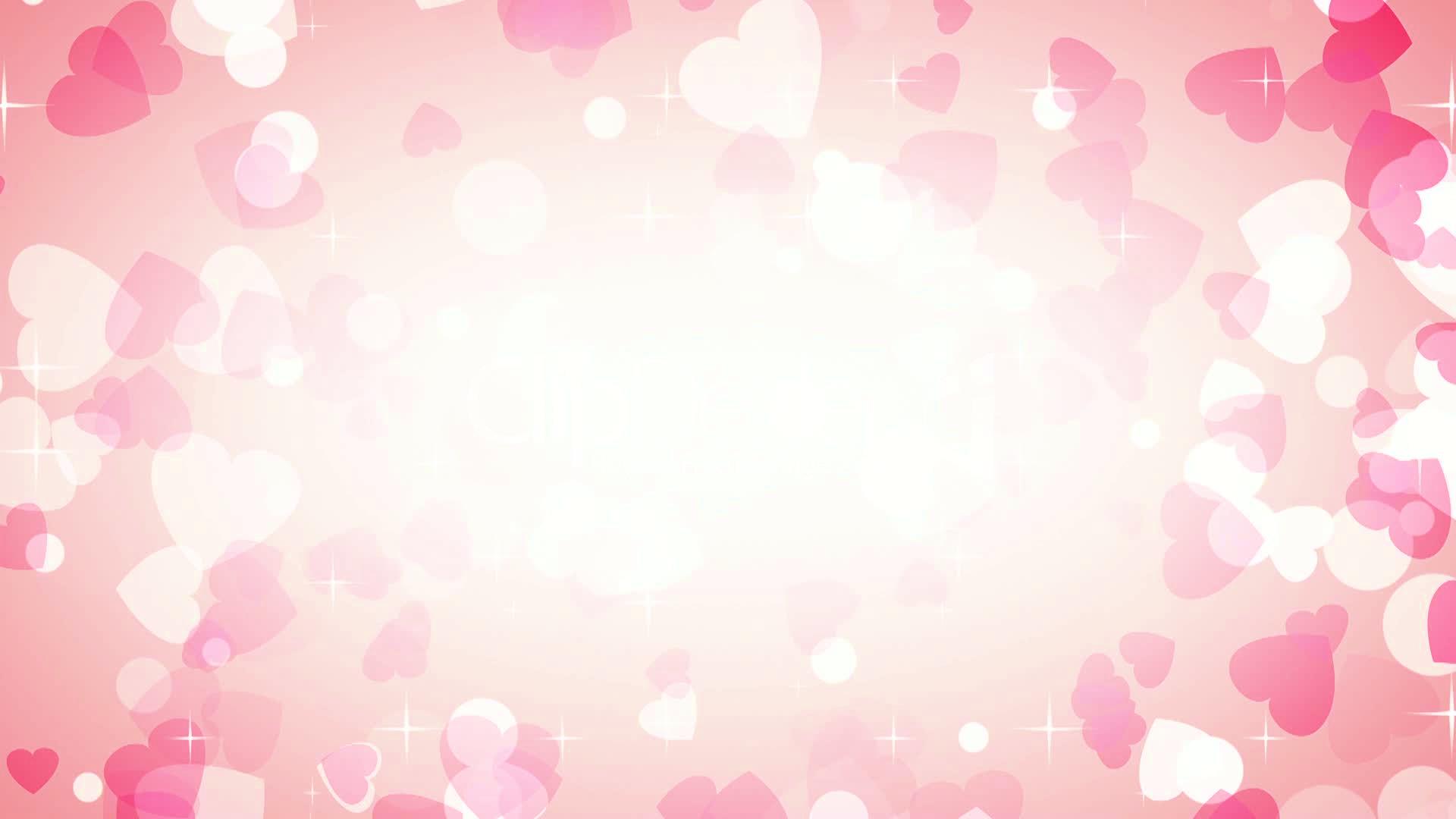 What did the boy bee say to the girl bee on Valentine's Day?
You are bee- utiful! Will you bee mine?
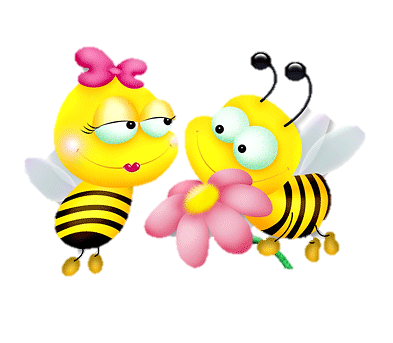 6/15
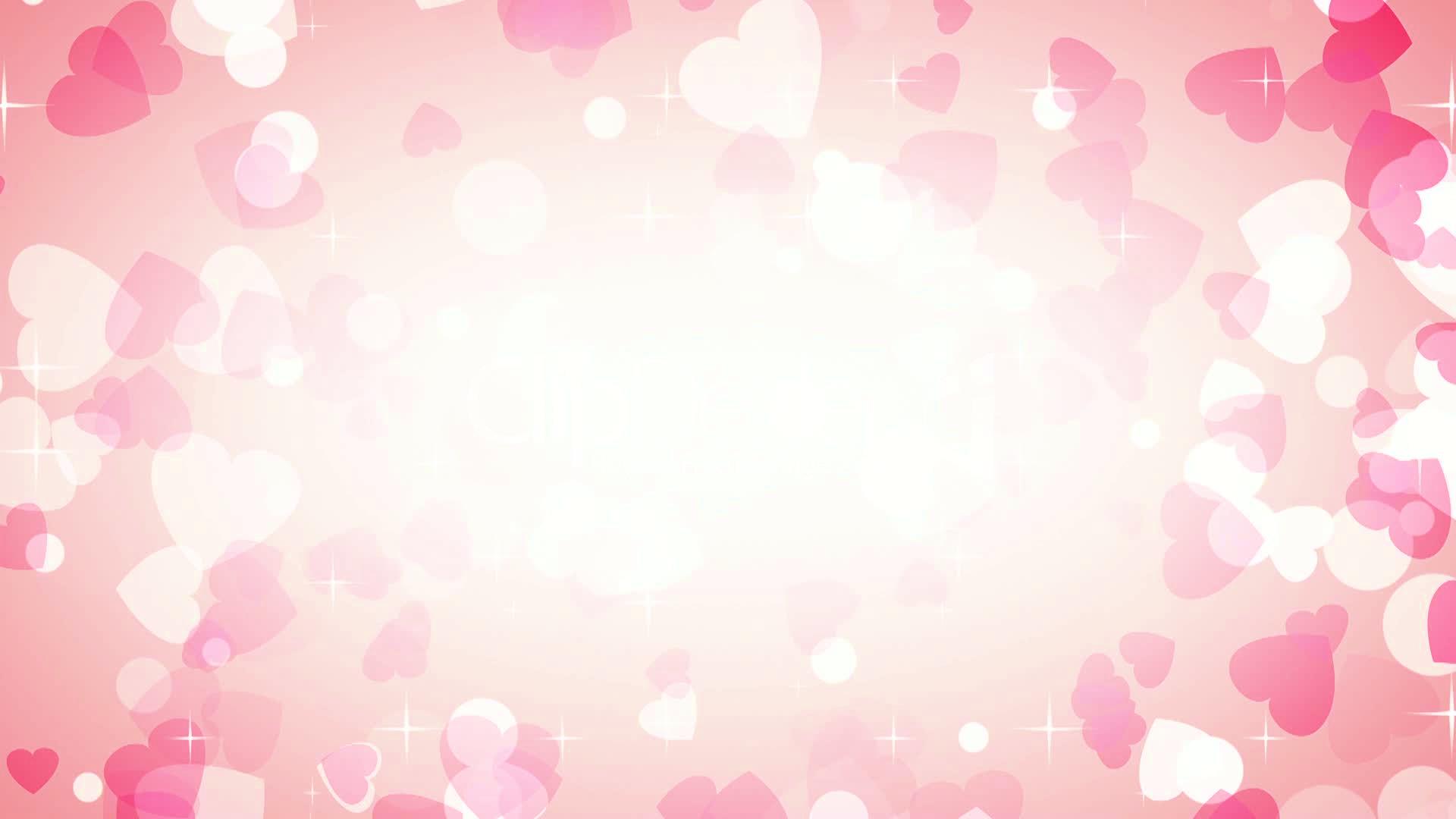 What did one snake say to the other snake?
Give me a little hug and a hiss, honey.
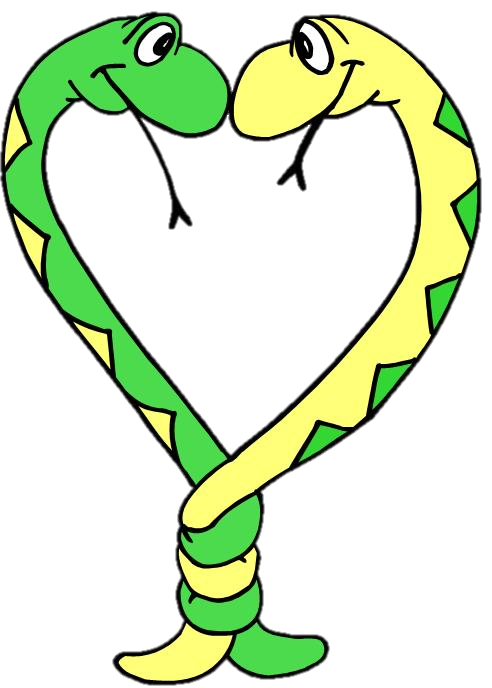 7/15
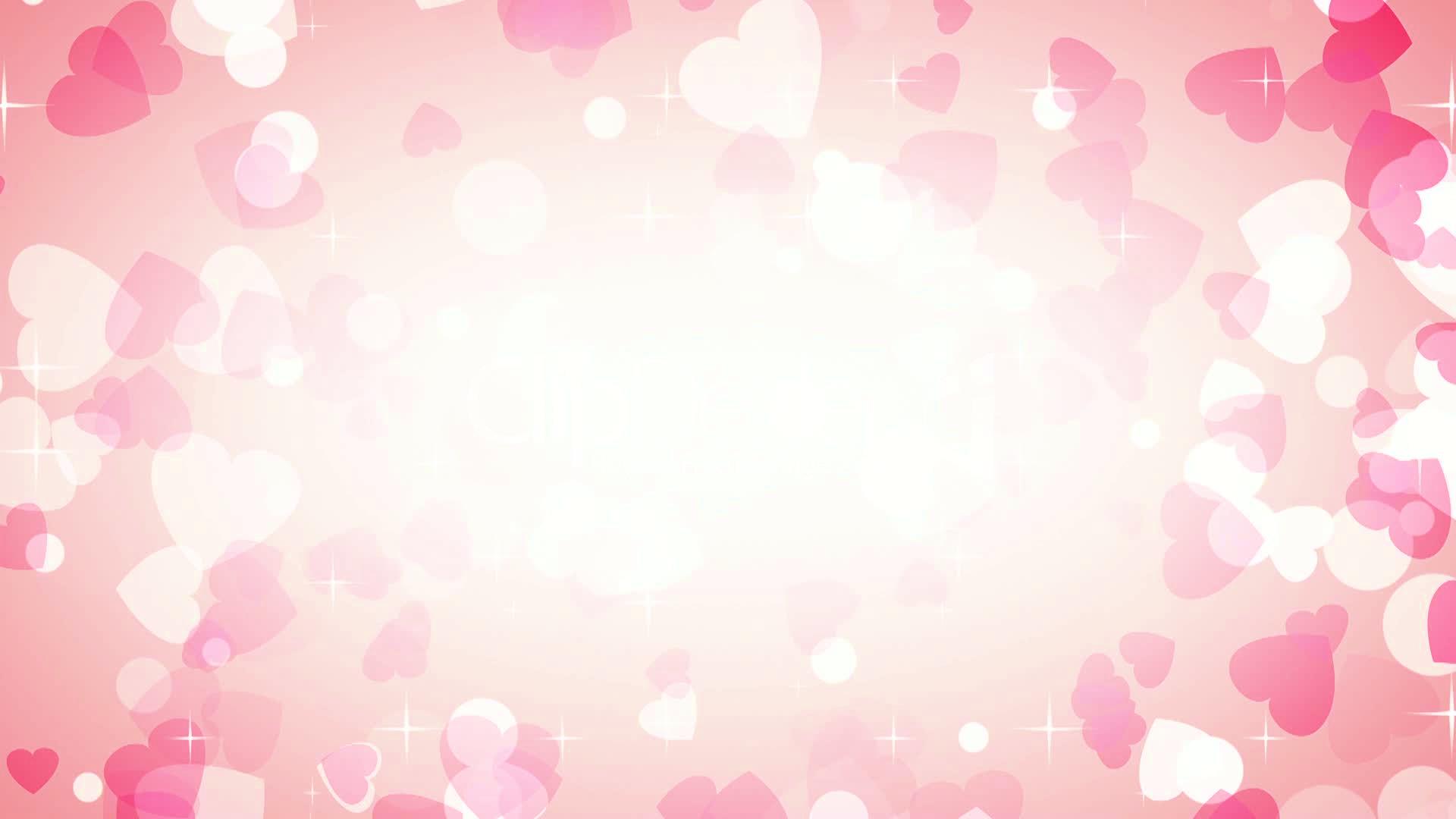 What did the boy whale say to the girl whale on Valentine's Day?

Whale you be mine?
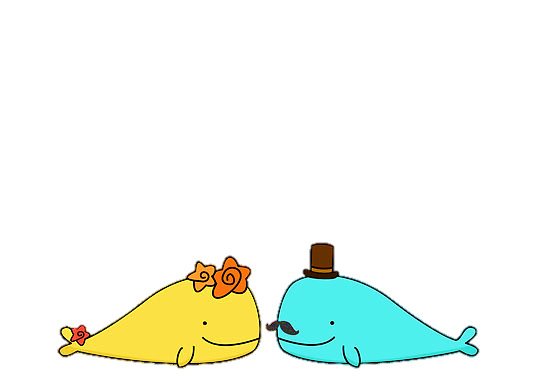 8/15
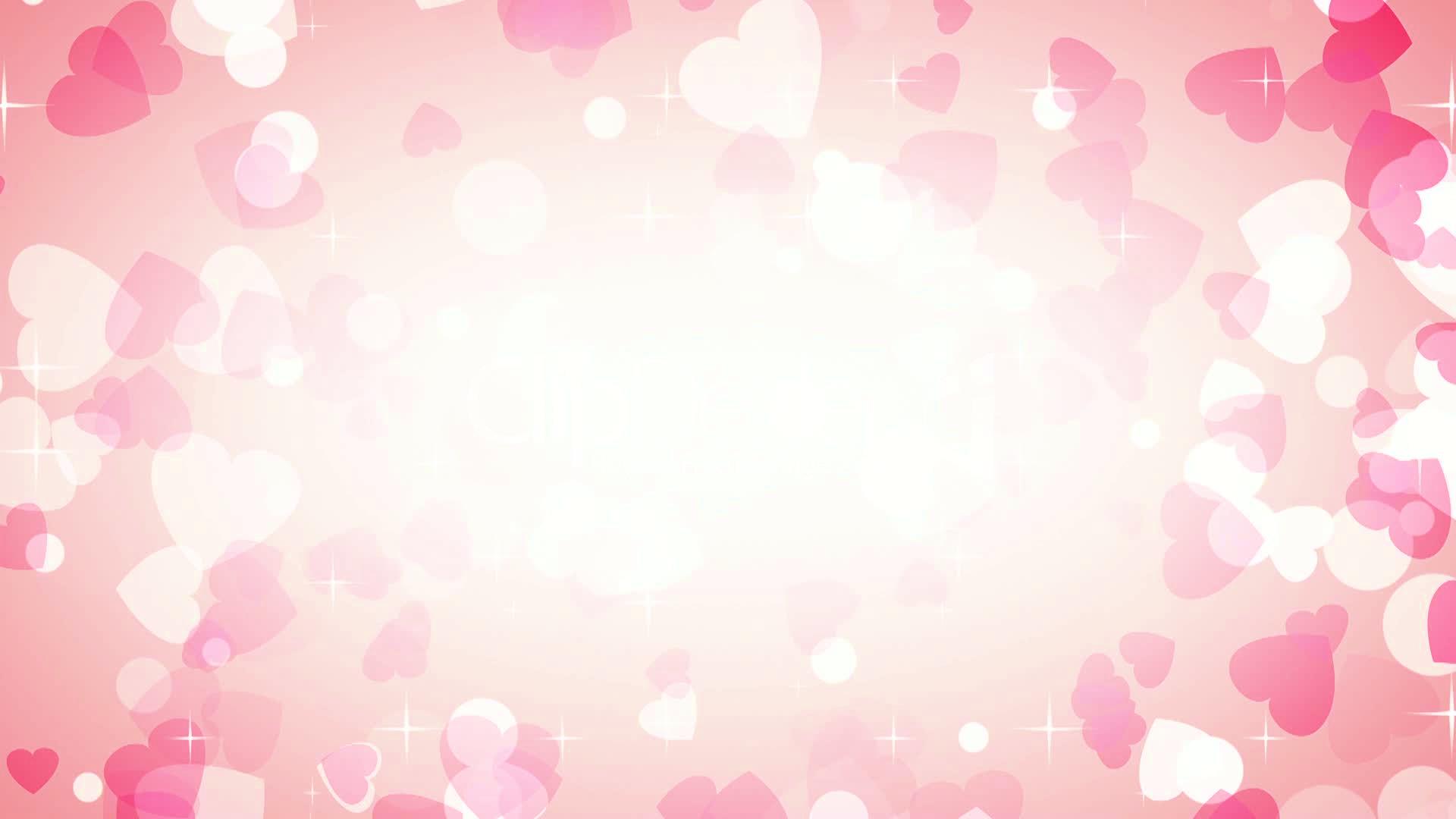 What did the light bulb say to the switch?
You turn me on.
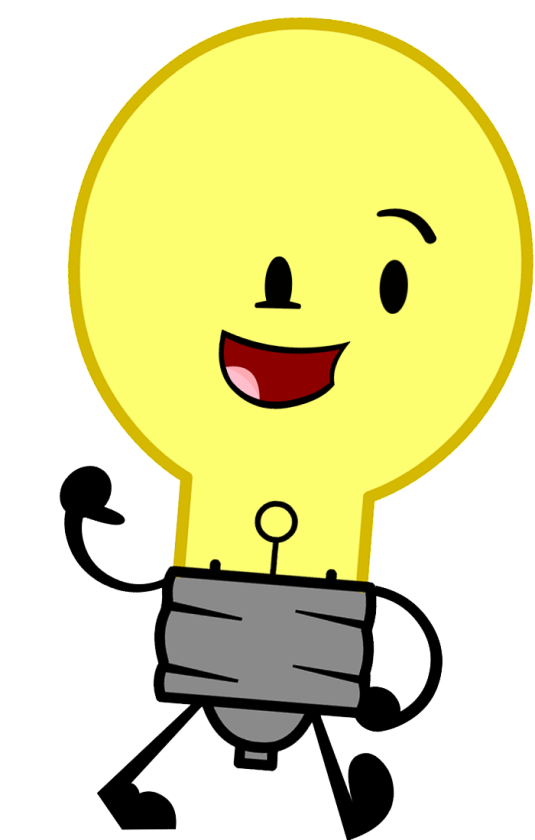 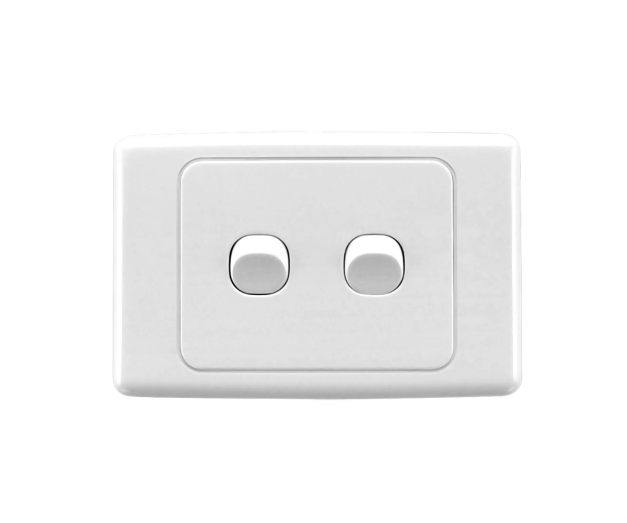 9/15
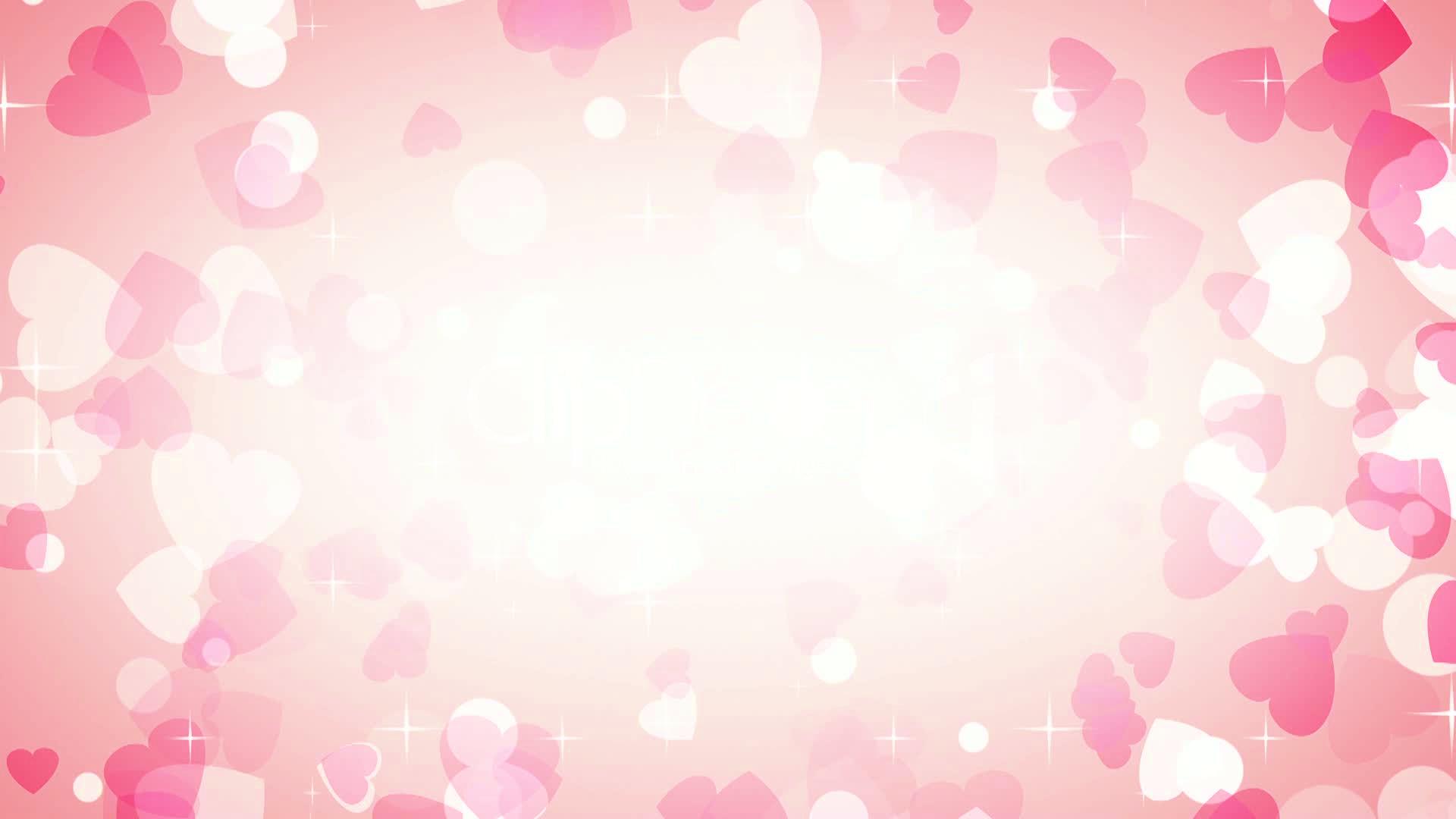 What did the boy octopus say to the girl octopus?

Can I hold your hand, hand, hand, hand, hand, hand, hand, hand?
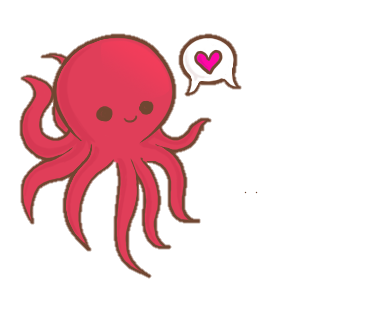 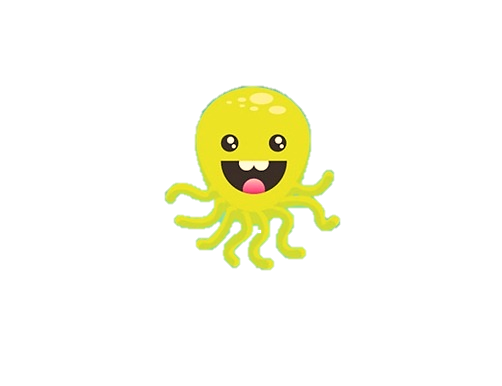 10/15
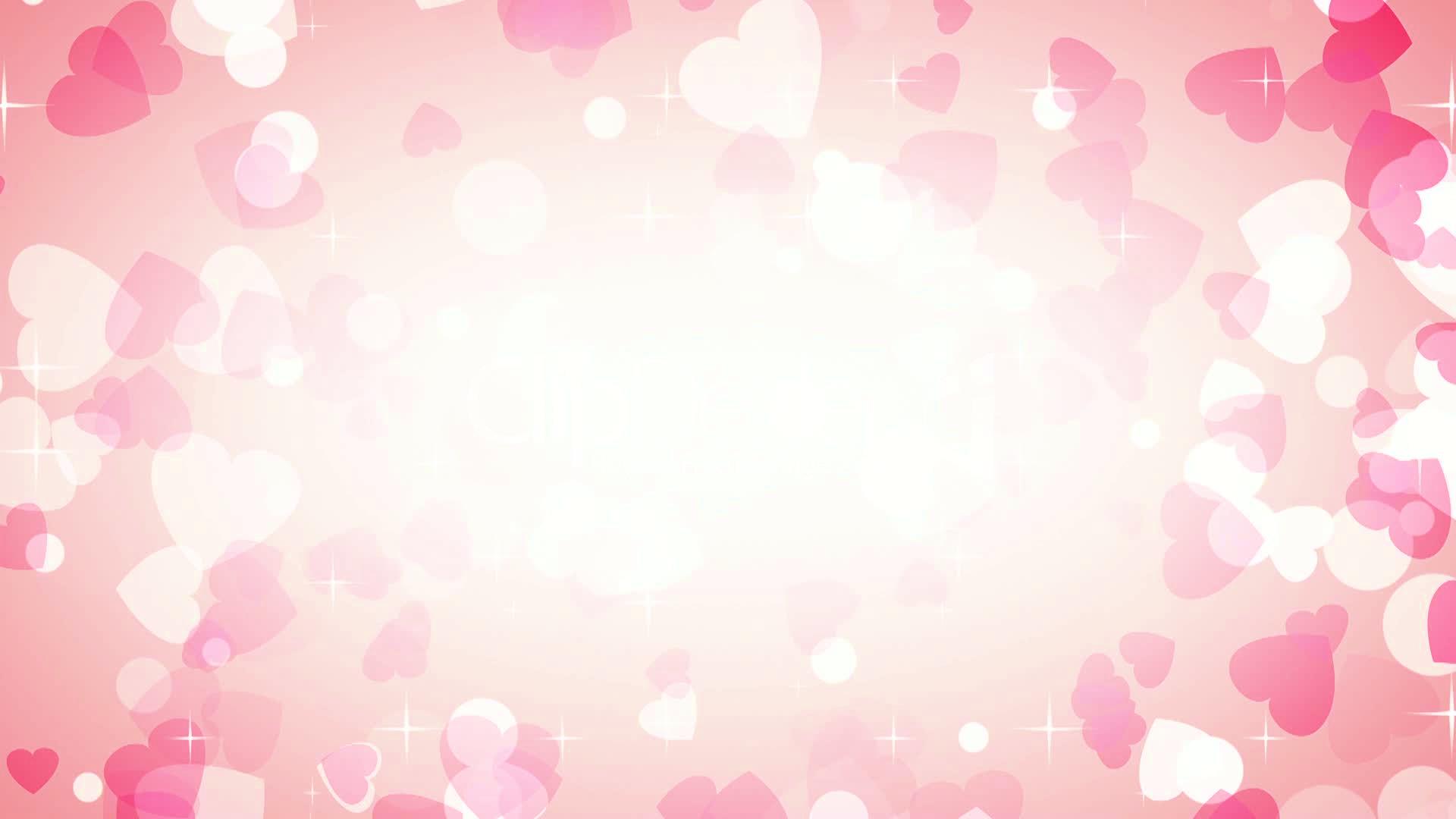 What did the chocolate syrup say to the ice cream?

"I'm sweet on you!"
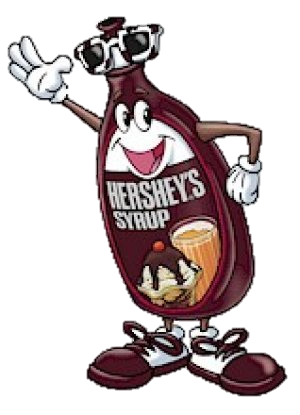 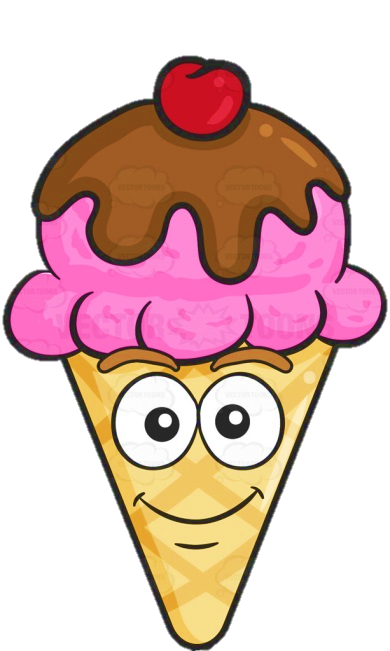 11/15
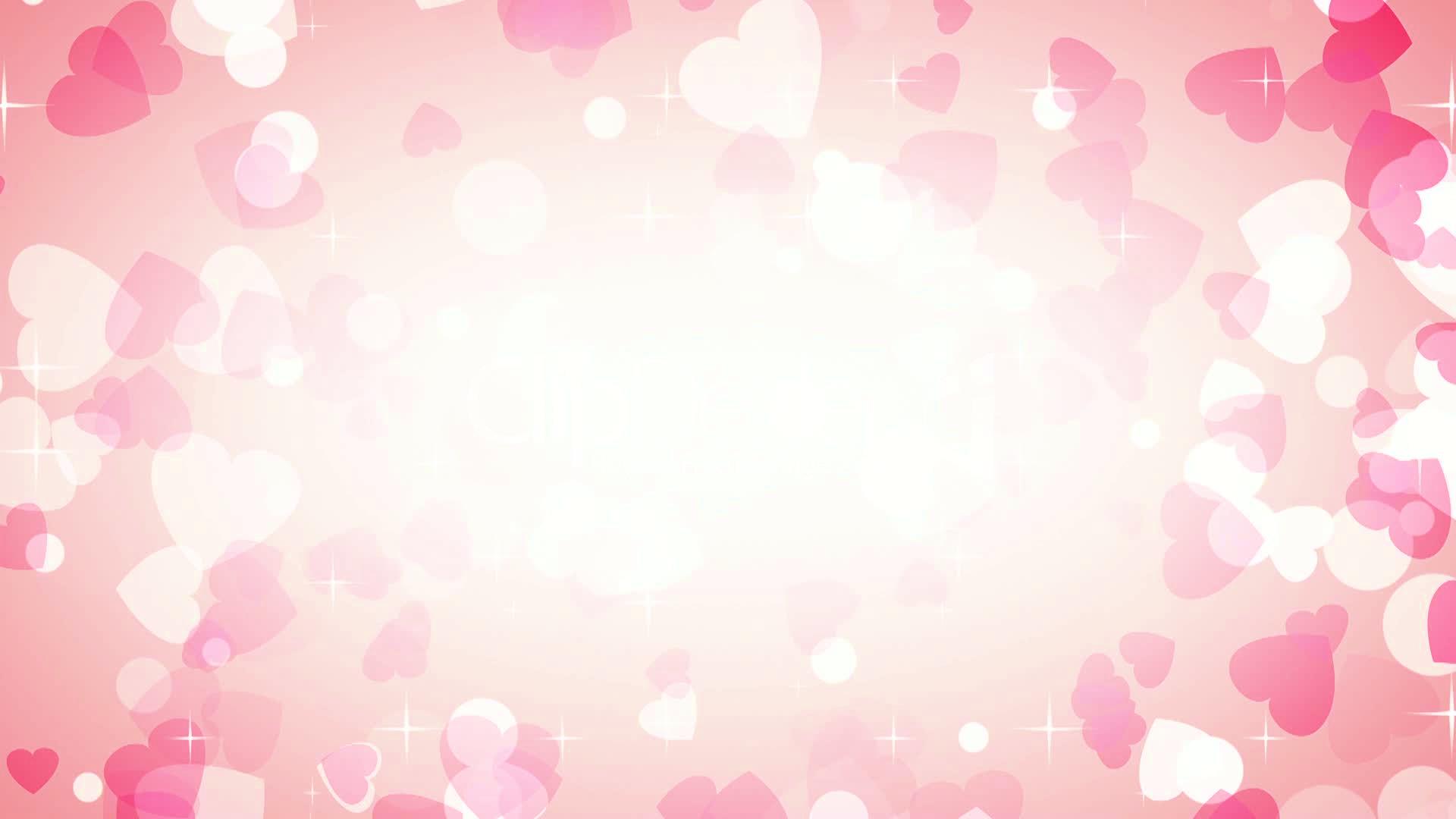 What kind of flowers do you never give on Valentine's Day?

Cauliflowers!
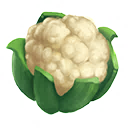 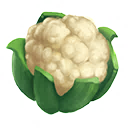 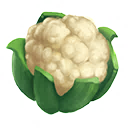 13/15
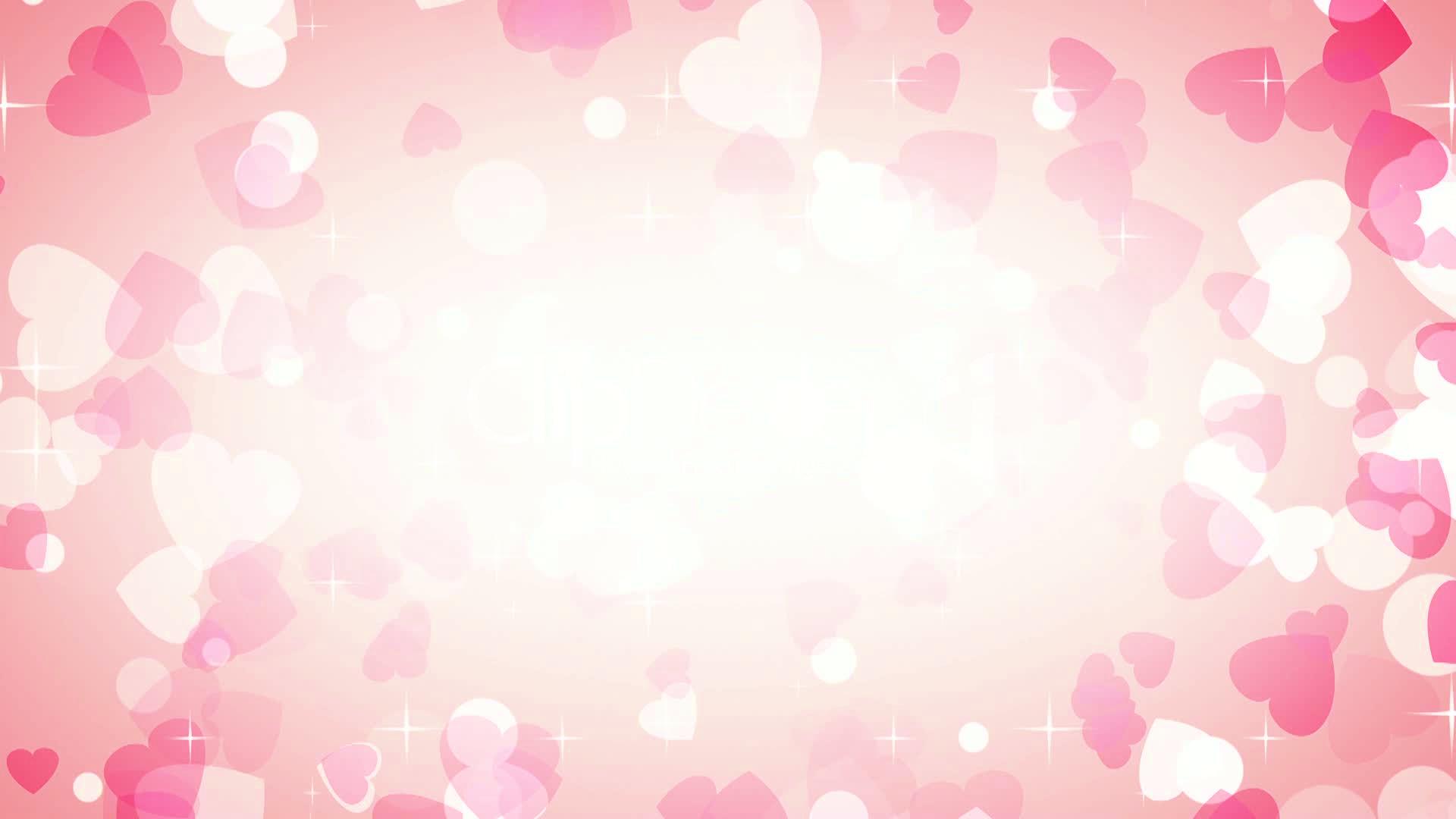 What do you call a very small Valentine?

A Valentiny.
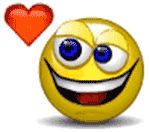 14/15
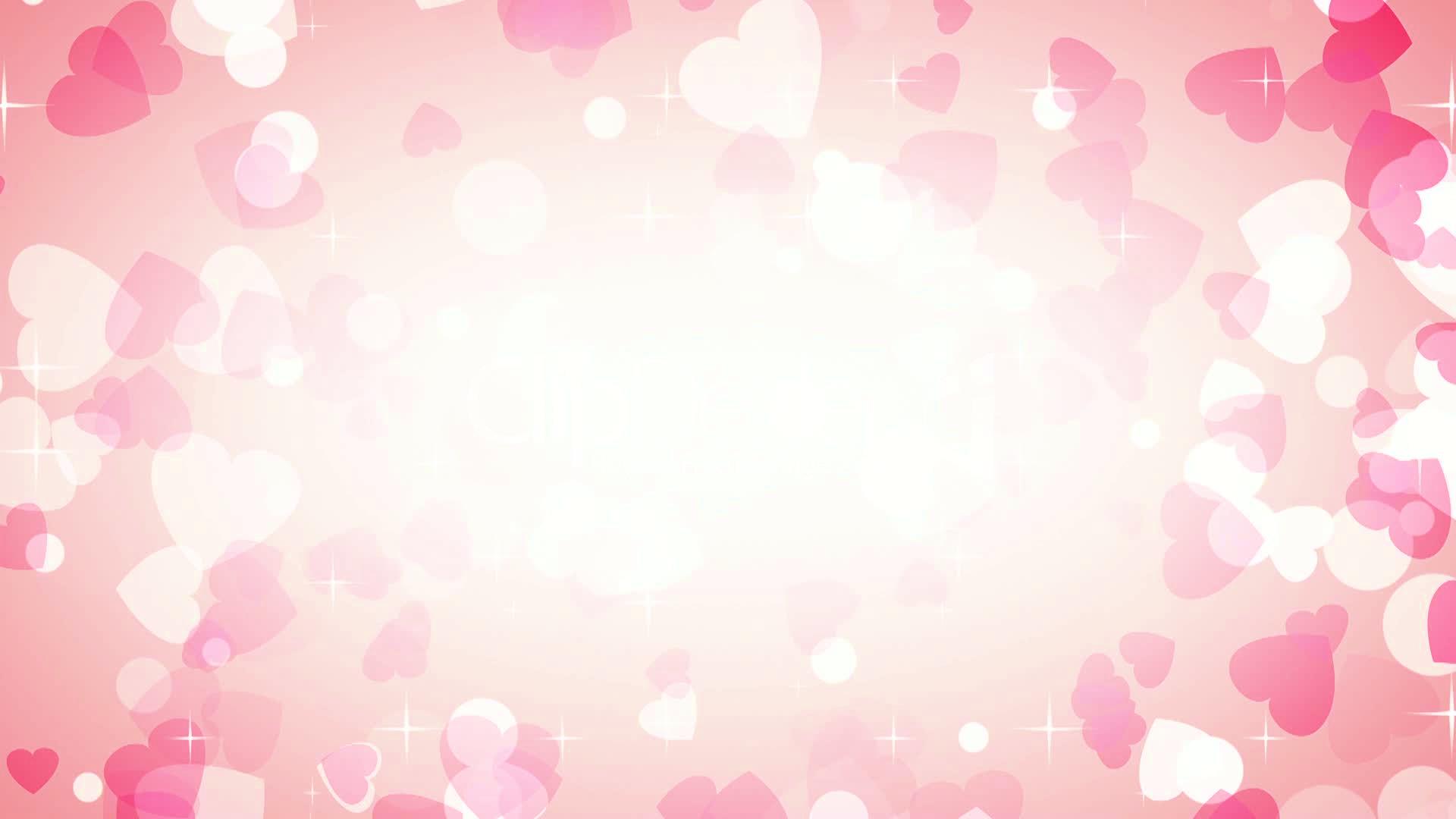 Where does Valentine’s Day come after Easter?

In the dictionary.
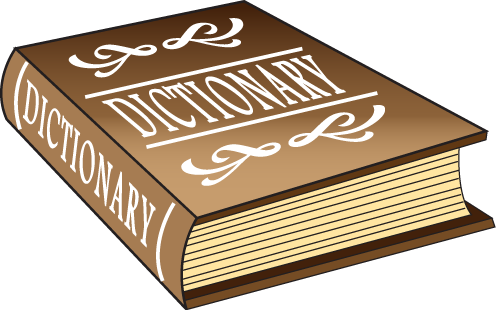 15/15
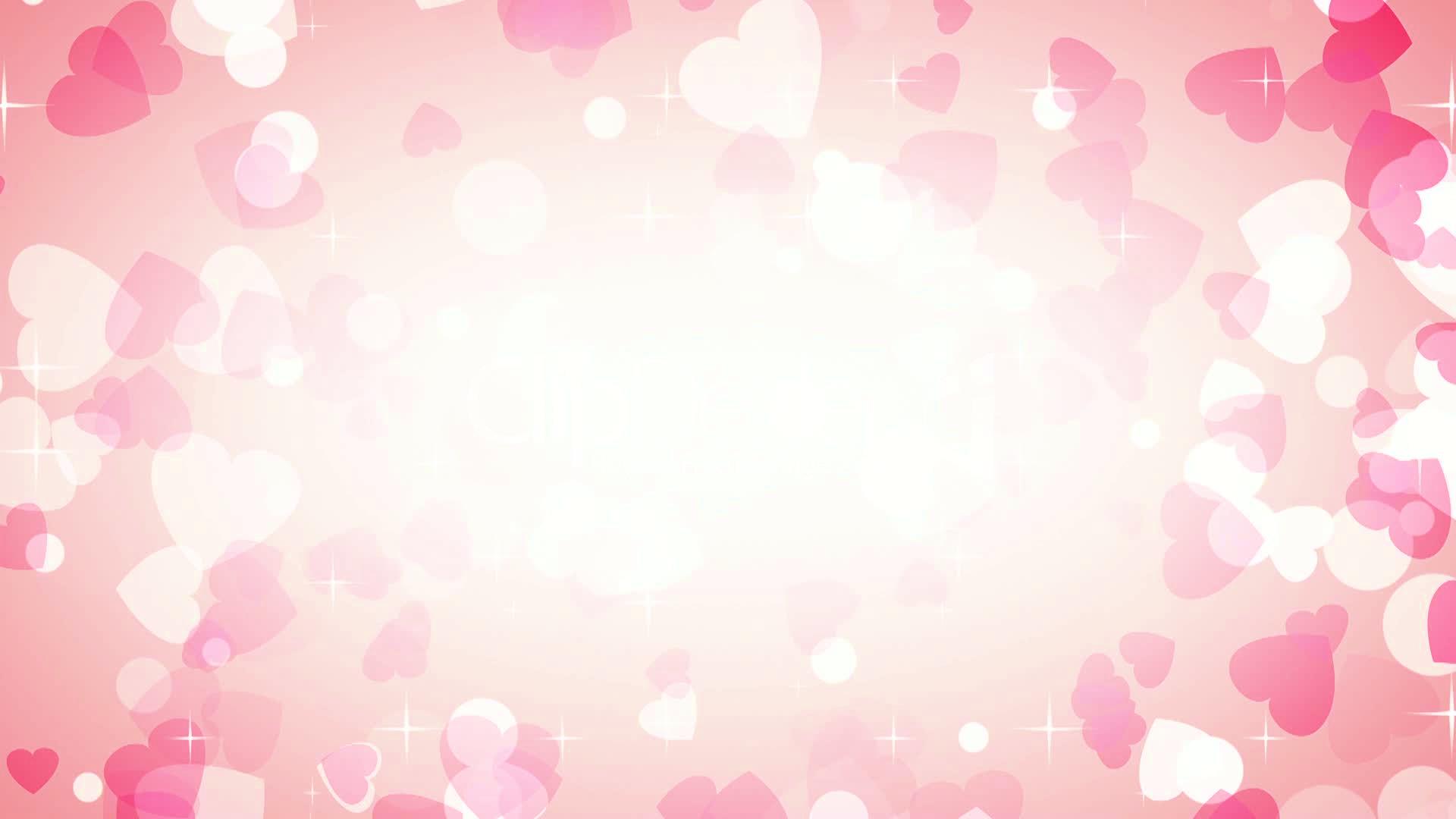 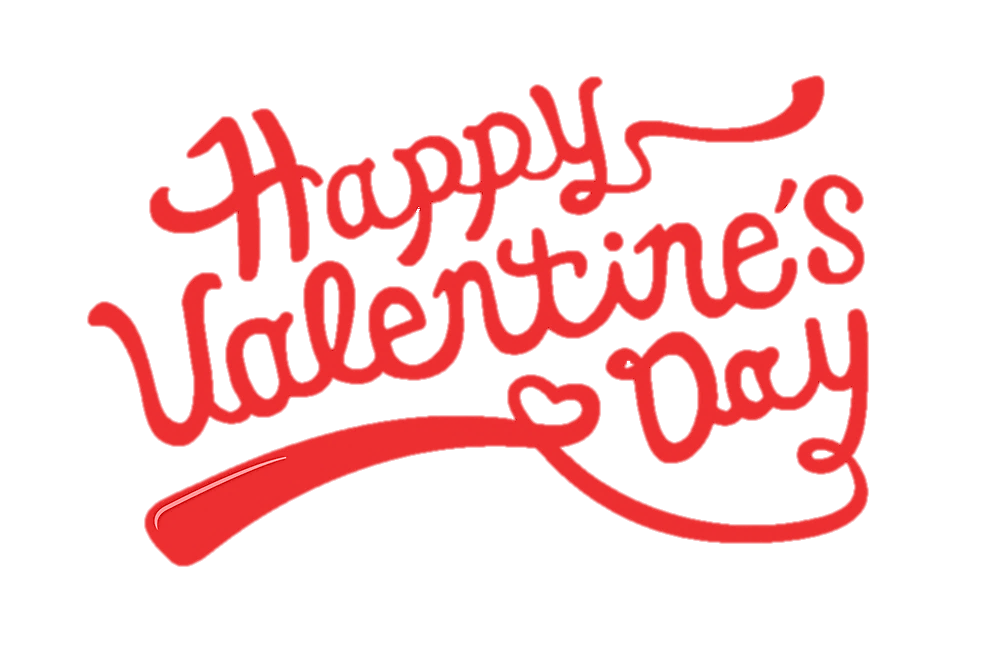 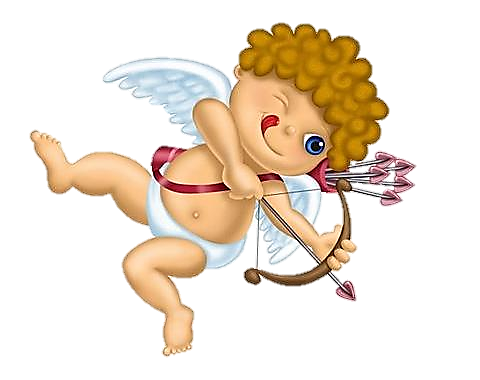